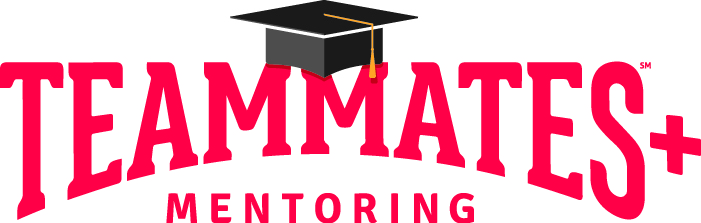 DeMoine Adams
Program Director
2018-19 Teammates Central Office scholarship application webinar
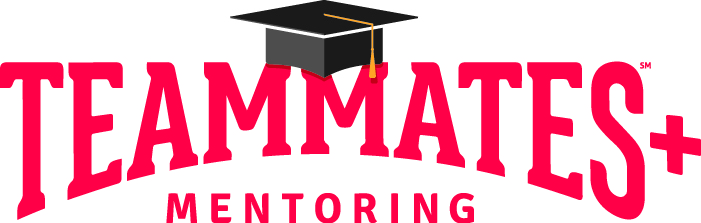 2018-19 TeamMates Central Office Scholarship Application
About our scholarships
TM Central Office Scholarships
About our Scholarships
45 Scholarships
16 Donor Scholarships
29 Post-Secondary Partnership Scholarships
ONE application (online)
OPEN: Monday, October 1st 
DEADLINE: January 15th 2019 (10:59 PM CST)
TM Central Office Scholarships
About our Scholarships
45 Scholarships
34 are COMPETITIVE
Based on the highest score (Rubric scale)
Academic: 10 points
Essay questions: 80 points
Reference: 10 points
11 are UNLIMITED and NONCOMPETITIVE 
Guaranteed to receive the scholarship as long as the applicant:
Accepted by the post-secondary school by January 15th 2019
Completes the FAFSA by January 15th 2019
TM Central Office Scholarships
Donor Scholarships
One-time scholarship
Covers the first 2-3 semesters/quarters
Paid directly to the school by the TM Central Office the FIRST week in August 2019
Most Donor Scholarships can be used toward ANY type of post-secondary education
4-year or 2-year school
Career school, trade school, cosmetology, military
In-state or OUT OF STATE school
TM Central Office Scholarships
Post-Secondary Partnership Scholarships 
    (4-year)
Renewable scholarship
Maintain a certain GPA
Take at least 12 credit hours per semester/quarter
Continue as a TeamMates+ Mentee
Covers at least 4 years of post-secondary education 
Paid directly by the school the LAST week of August
Applied toward tuition only
TM Central Office Scholarships
Post-Secondary Partnership Scholarships 
    (4-year)
Nebraska
12 post-secondary schools
Iowa
2 post-secondary schools
Kansas
1 post-secondary school
South Dakota
1 post-secondary school
Missouri
1 post-secondary school
TM Central Office Scholarships
Post-Secondary Partnership Scholarships 
    (4-year)
UNLIMITED and NONCOMPETITIVE
Hastings College (Hastings, NE)
Creighton University (Omaha, NE)
Concordia University (Seward, NE)
Doane University (Crete, NE)
York College (York, NE)
College of Saint Mary (Omaha, NE)
Nebraska Wesleyan University (Lincoln, NE)
Midland University (Fremont, NE)
Fort Hays State University  (Hays, KS)
Briar Cliff University (Sioux City, IA)
*Mount Marty College (Yankton, SD)
TM Central Office Scholarships
Post-Secondary Partnership Scholarships 
    (4-year)
UNLIMITED and NONCOMPETITIVE
Minimum of _______________ toward institutional aid
Based on EFC (Expected Family Contribution)
Based on SAR (Student Aid Report)
Cannot be combined with other scholarships offered by that post-secondary school 
Mount Marty College the only exception
Does not require a submitted TM Central Office Scholarship Application
Guaranteed to receive the scholarship as long as the applicant:
Accepted by the post-secondary school by January 15th 2019
Completes the FAFSA by January 15th 2019
TM Central Office Scholarships
Post-Secondary Partnership Scholarships 
    (4-year)
Does not require a submitted TM Central Office Scholarship Application
Guaranteed to receive the scholarship as long as the applicant:
Accepted by the post-secondary school by January 15th 2019
Completes the FAFSA by January 15th 2019
An application must be submitted for the following full-tuition Central Office scholarships:
Osborne Legacy Scholarship for TeamMates (Hastings College in Hastings, NE))
Creighton University Markoe TeamMates Scholarship (Omaha, NE)
Nebraska Wesleyan TeamMates Access Scholarship (Lincoln, NE)
TM Central Office Scholarships
Post-Secondary Partnership Scholarships 
    (2-year)
Renewable Scholarships
Metro Community College
Northeast Community College
Western Nebraska Community College
McCook Community College
Iowa Western Community College
Hawkeye Community College
Des Moines Area Community College
Western Iowa Tech Community College
Paid directly by the school at the beginning of the semester/quarter
Covers at least the first two semester/quarters
Applied toward tuition only
TM Central Office Scholarships
Post-Secondary Partnership Scholarships 
    (2-year)
Nebraska
6
Iowa
4
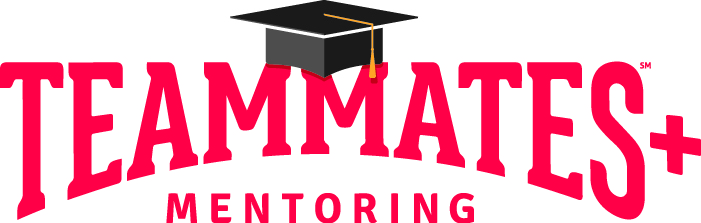 2018-19 TeamMates Central Office Scholarship Application
Application process
Application Process
About our Scholarship Application Process
Eligibility 
Must have participated in TeamMates for a minimum of THREE years
Must be an ACTIVE mentee 
Must use the scholarship in the FALL of 2019
Can only apply for TM Central Office Scholarships ONCE up to the age of 25
Application Process
About our Scholarship Application Process
TWO ways to access our Scholarship link
www.teammates.org 
“For Mentees” section 
“Scholarships” tab
https://tmscholarships.communityforce.com 
Application will OPEN October 1st 
DEADLINE: January 15th 2019 (10:59 PM CST)
Application Process
About our Scholarship Application Process
Create a student account
Username and password 
Email address, first initial and last name with #’s, etc.
Avoid using your social security number
Log-in and log-out access
Keeps track of completion progress
Will send out e-mail reminders to complete application beginning in January
Including recommendation request
Application Process
About our Scholarship Application Process
Six parts
Personal Information
Eligibility
Academic Information
Financial Information
Essay Questions
References
Application Process
About our Scholarship Application Process
Personal Information 
Full Name 
Date of Birth
Home Address
Phone Number 
Home number, Personal cell, parent/guardian work & cell number
High School & TeamMates chapter
E-mail address
*Personal e-mail address preferred
Application Process
About our Scholarship Application Process
Eligibility 
Logic questions
# of years in TeamMates
Population of hometown
City & State
GPA (cumulative) 
Highest ACT score
Post-secondary school(s) interested in attending
First generation student (neither parent/guardian graduated from a four year college/university)
Application Process
About our Scholarship Application Process
Academic Information 
GPA (cumulative), ACT, Class Rank
*Must upload academic transcript (official or unofficial) for verification to receive credit
Total of 10 points
Application Process
About our Scholarship Application Process
Financial Information 
Family background (education)
Ex: First-generation student
EFC (Expected Family Contribution) 
TeamMates Senior packet 
SAR (Student Aid Report from completed FAFSA)
EducationQuest website
https://www.educationquest.org/resources/college-funding-estimator/
Application Process
About our Scholarship Application Process
Essay Questions 
Four areas
School Activities & Community Service Involvement (15 points) 
Determination, goals achieved, perseverance, and obstacles faced (20 points)
Goals and career aspirations (20 points)
TeamMates Impact (25 points) 
Total of 80 points
Application Process
About our Scholarship Application Process
References
 ONE Recommendation 
TM Mentor or Coordinator (if Mentor is unavailable)
Total of 10 points
Application Process
About our Scholarship Application Process
References
Requesting recommendations
Full Name, Relationship, Personal E-mail address 
The reference will receive an e-mail from the application with an embedded link to go to in order to submit a recommendation 
Applicant will receive an e-mail from the application when each reference has been submitted
Applicant can track on their application whether or not recommendation was submitted
DEADLINE – January 15th 2019 (10:59 PM CST)
Application Process
About our Scholarship Application Process
TOTAL of 100 points 
10 points – Academics (GPA)
10 points – Recommendation 
80 points – Essays
Application Process
About our Scholarship Application Process
Award Notification 
Via e-mail on Friday, February 1st 2019 
Competitive scholarships only
Mentor and Program Coordinator(s) will be cc’d  
Must ACCEPT awarded scholarship via online link provided
Deadline to accept awarded scholarship – Friday, March 1st 2019
Runner-ups will be notified beginning the week of March 4th
Application Process
Concluding Friendly Reminders
Application will OPEN on October 1st  
DEADLINE of January 15th 2019 (including recommendations)
To apply:
Visit www.teammates.org
‘For Mentees’ section
‘Scholarships’ tab 
Visit https://tmscholarships.communityforce.com  
All unlimited, noncompetitive scholarships do NOT require a submitted TM Central Office Scholarship Application 
Guaranteed to receive the scholarship as long as the applicant:
Accepted by the post-secondary school by January 15th 2019
Completes the FAFSA by January 15th 2019
Funding available for ANY type of post-secondary education or training (4-year, 2-year, career school ,trade school, military, etc.)
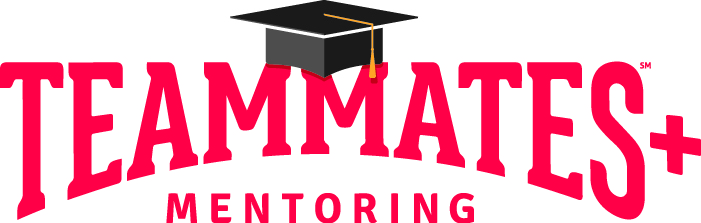 DeMoine Adams
Program Director
QUESTIONS?
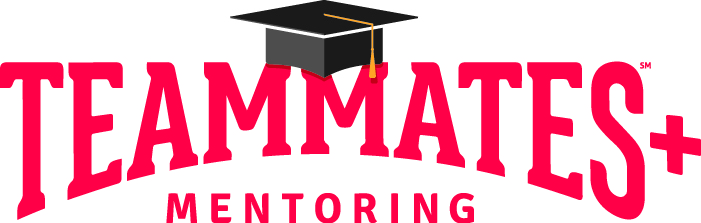 DeMoine Adams
Program Director
2018-19 Teammates Central Office scholarship application webinar
dadams@teammates.org
402-318-8346